The State of Housing in Houston and Harris County & the Latinx population
Julia Orduña
Texas Housers
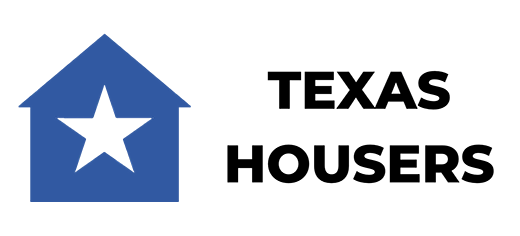 Wonderful publications used for this presentation
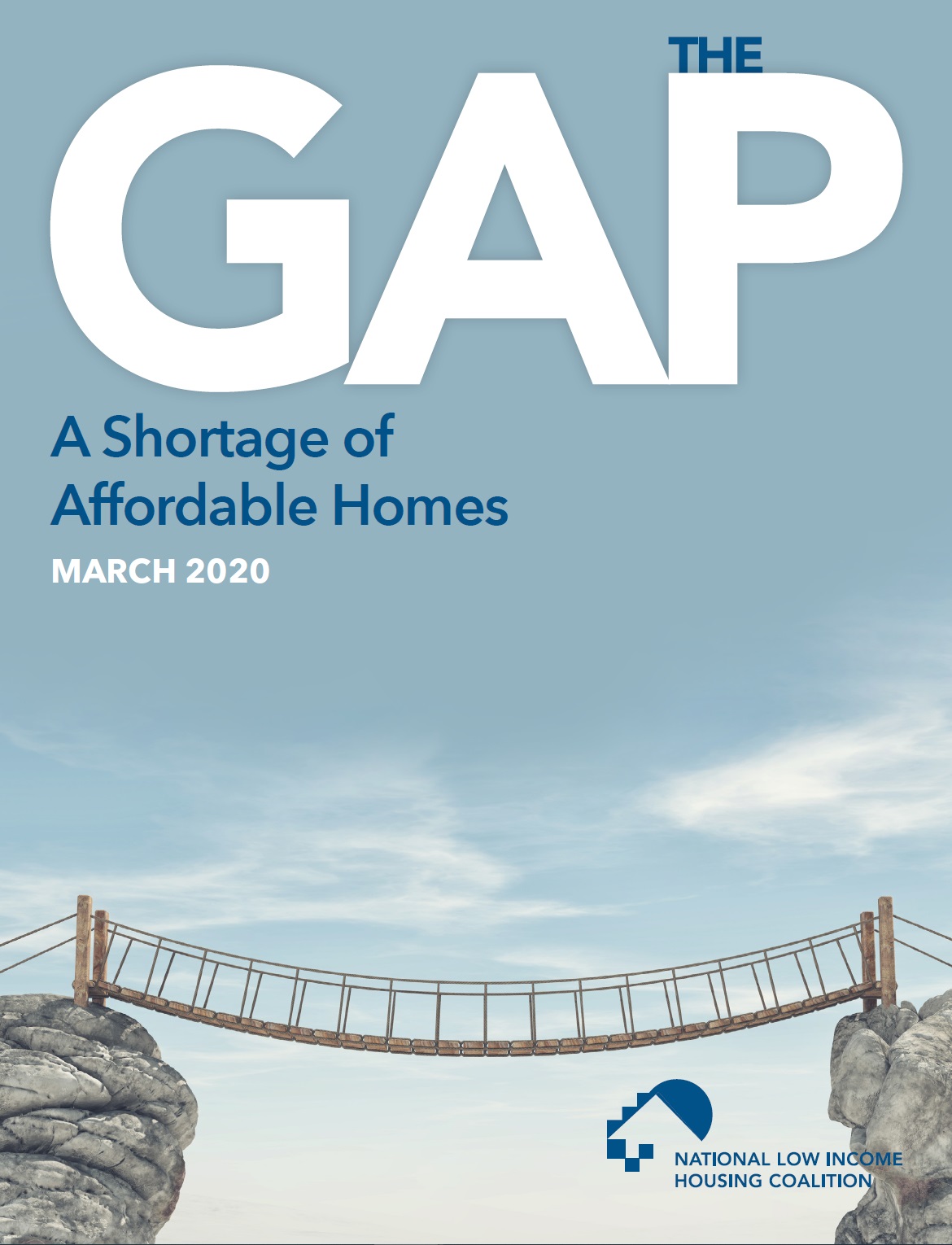 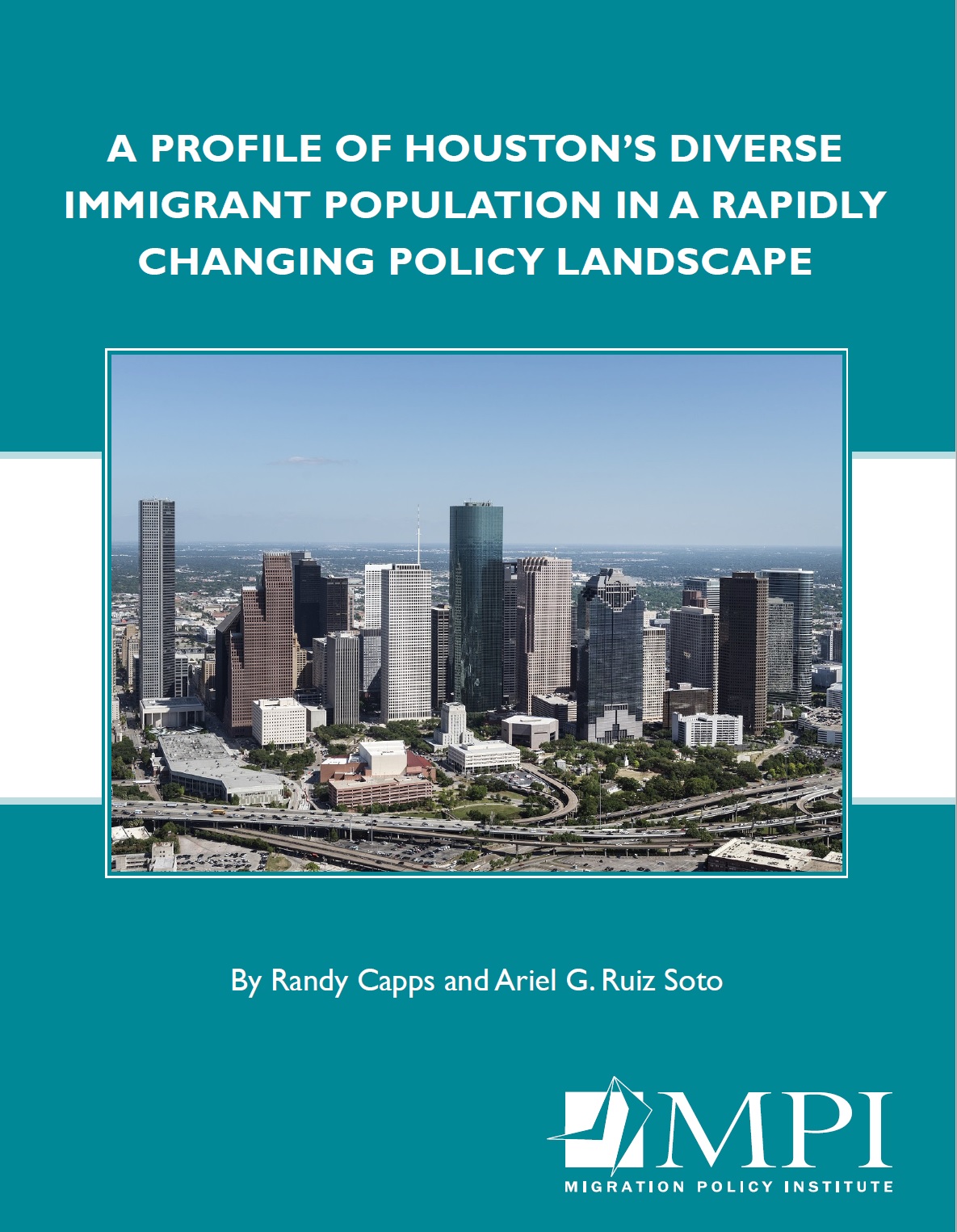 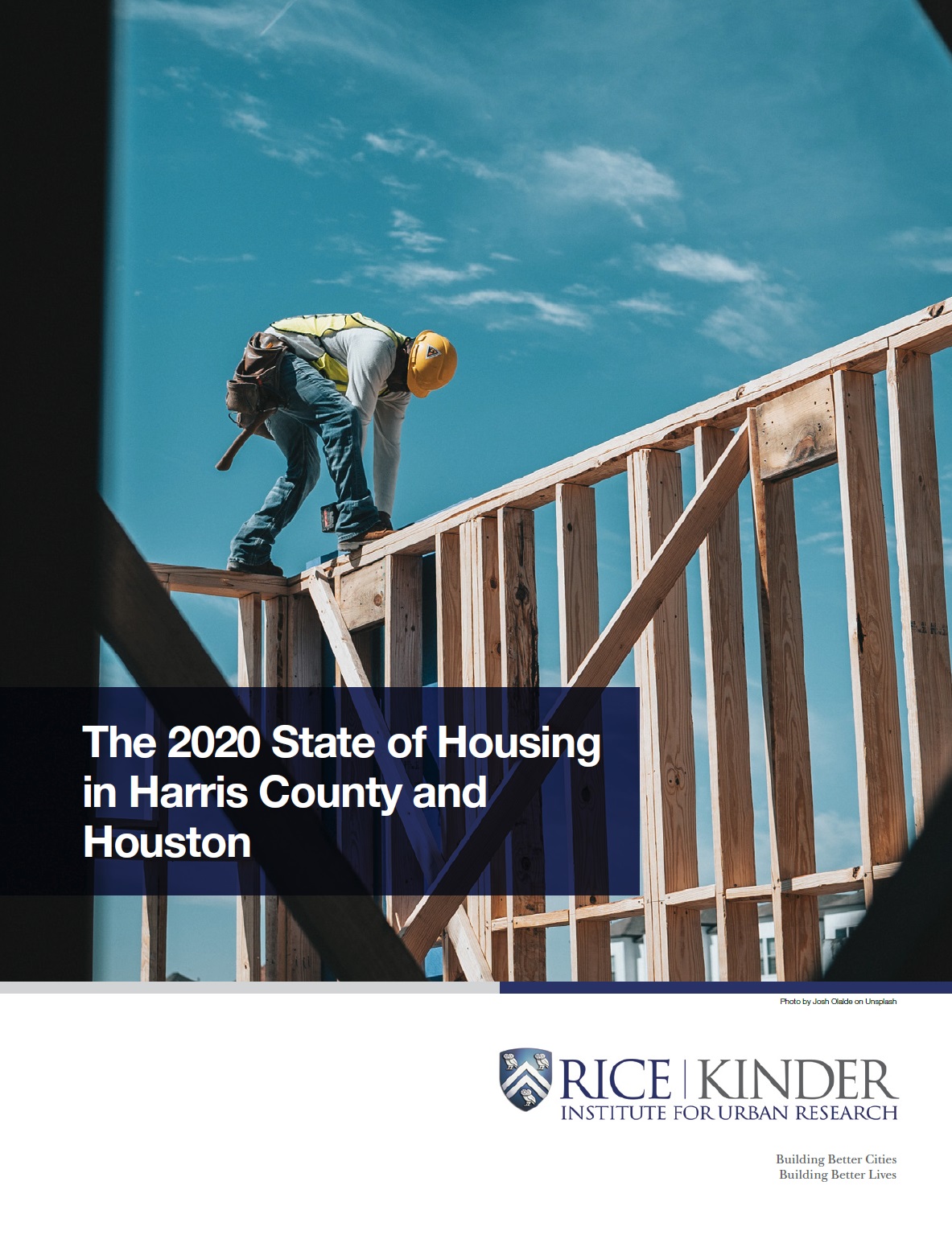 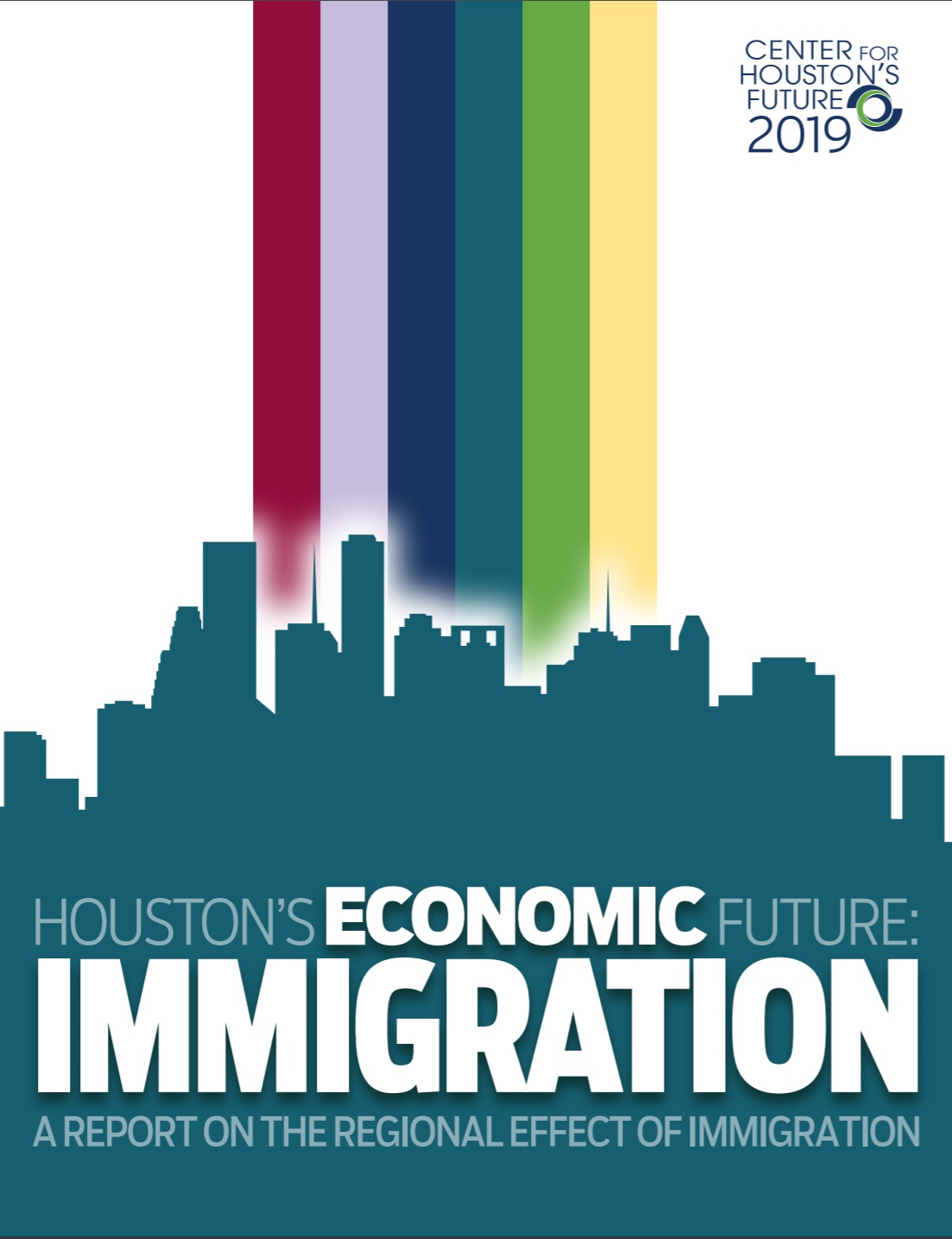 The State of Housing in Houston & Harris County
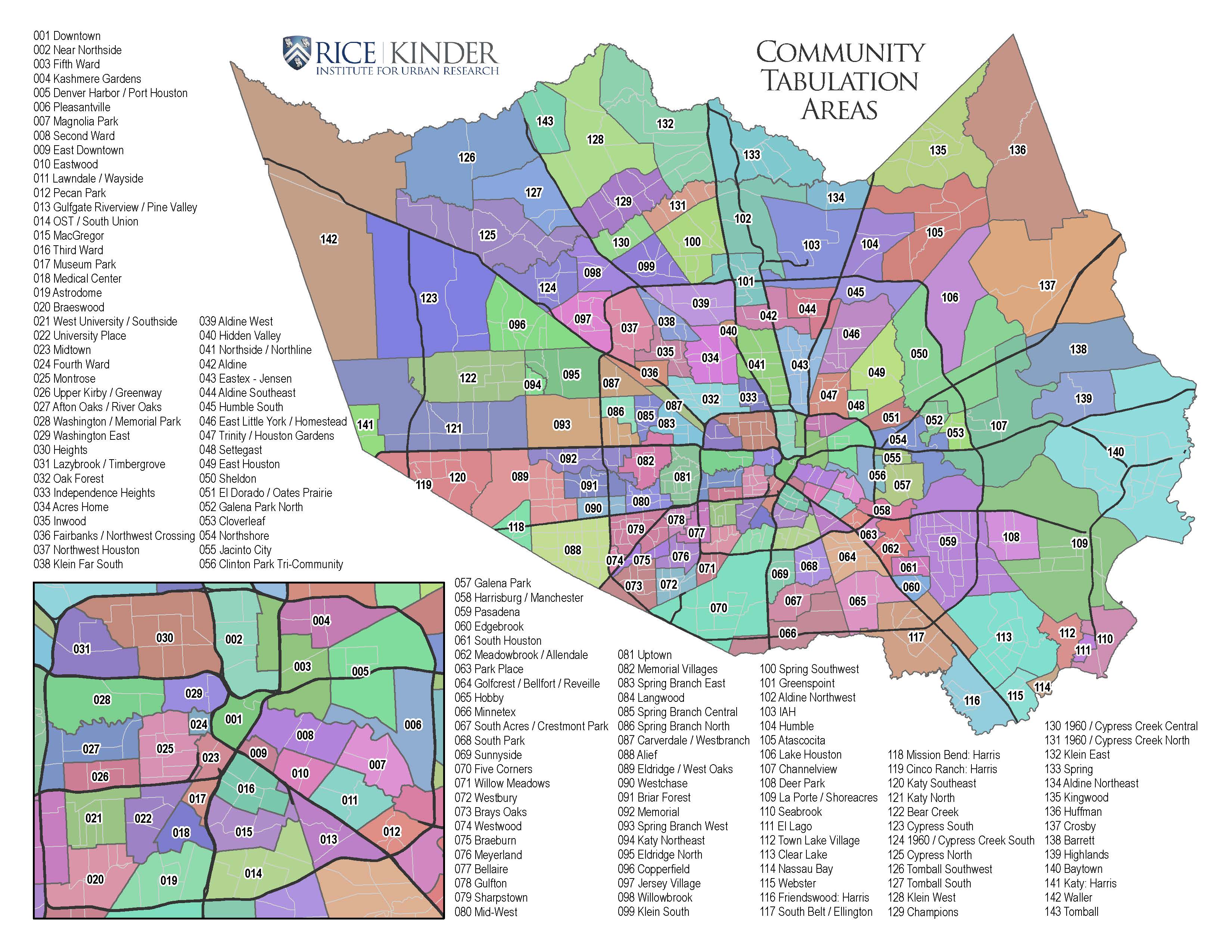 Harris County
3rd largest county in USA
1,777 sq miles / 4,600 km2
Census 2010: 4,092,459
Est Pop 2019: 4,713, 325

City of Houston
671 sq miles / 1,740 km2
Census 2010: 2,100,263
Est Pop 2019: 2,320,268
Population and Income
The Housing Market
What’s the big deal?
The elimination of lower valued homes and increase of more expensive housing widens the affordability gap.
Renters are affected too!
The Foreign-born Population
Immigration Status
Houston is not a sanctuary city.
Latinx Income & Unemployment
Affordability Housing
Gentrification in Low-income areas
Housing Choice Vouchers
Flooding & Other Environmental Hazards
COVID-19 Cases in Harris County
Causes of increased rate of infection:
Essential Worker Status
The need for income
Doubled up families
Dense neighborhoods
Lacking access to healthcare or insurance
Pre-existing conditions
Eviction Filings in Harris County
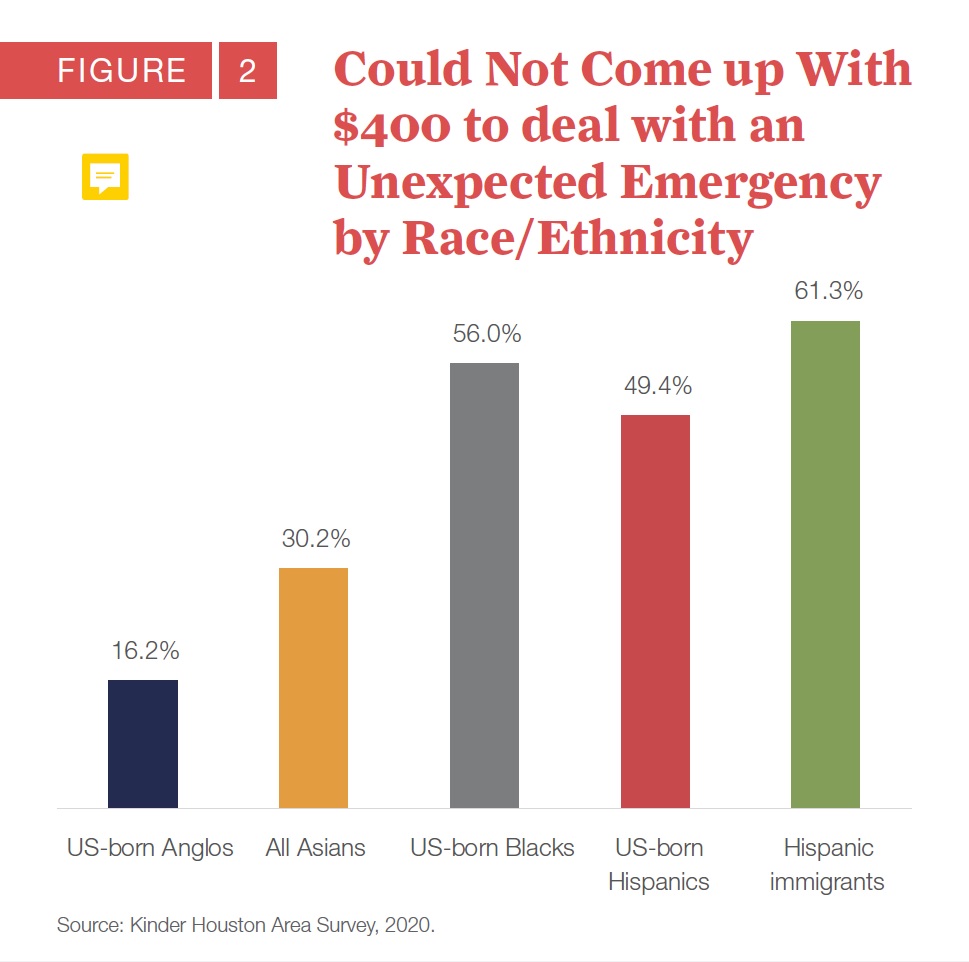 What  can we do?
Continue fighting for the four housing rights:
The Right to Choose
The Right to Stay
The Right to Equal Treatment
The Right to Have a Say
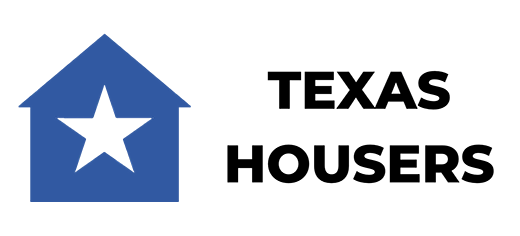